Asian longhorned beetleBiologySigns and Symptoms Response
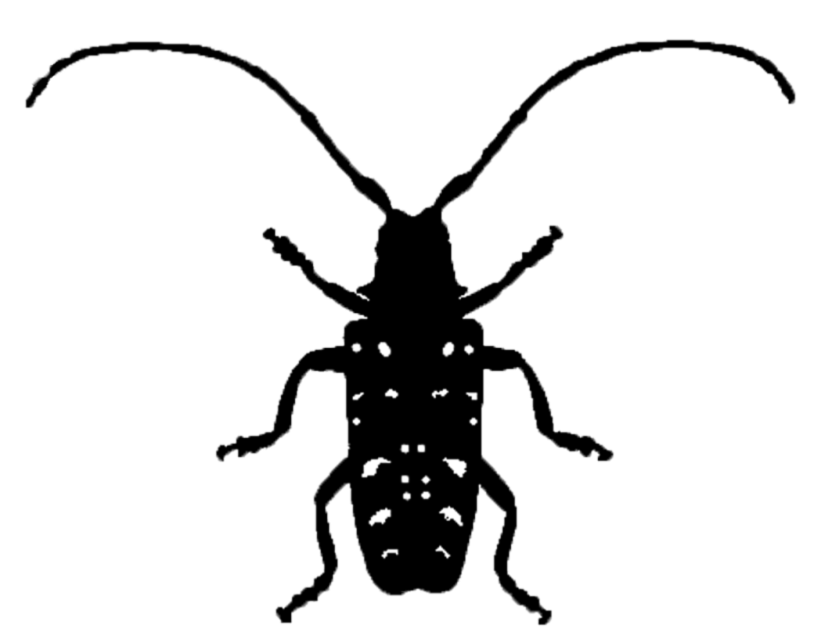 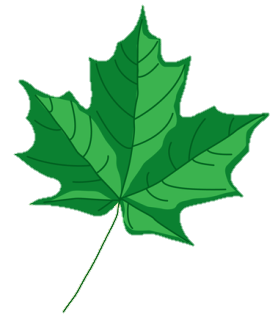 Adapted from Presentations by 
Amy Stone and Joe Boggs, Ohio State Extension
Forest Pest Outreach Survey Project
Early Detector Training
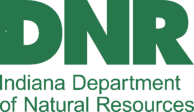 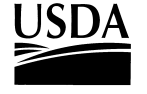 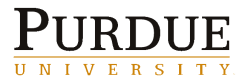 [Speaker Notes: ALB is an exotic invasive beetle that has not yet been found in Indiana, but has caused the removal and destruction of up to 90% of the trees in communities where it has been found.  This ravenous insect can devour 13 different native hardwood tree genera, and it is a pest of high concern in the state.  Before we get started I would like to acknowledge Amy Stone and Joe Boggs from the Ohio State University Extension.  They kindly shared many of the slides in this presentation and provided the intellectual basis for its content.]
ALB is a SUPERPEST!
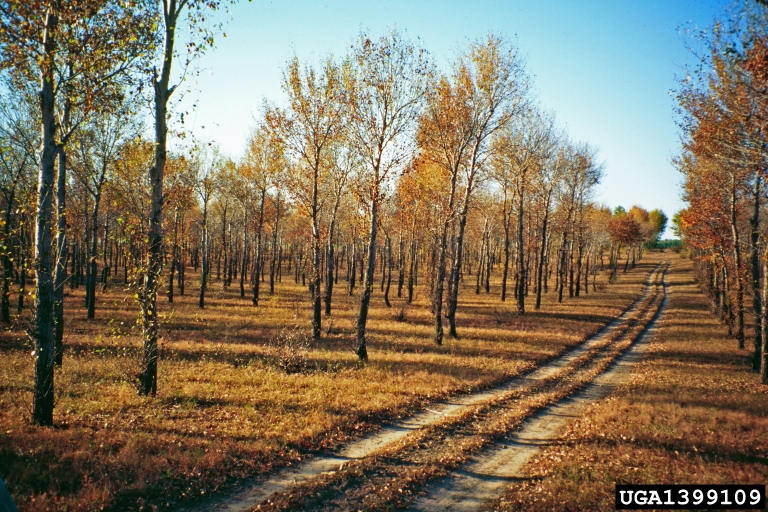 FPOSP
Early Detector Training
Unlike EAB, ALB is a killer even in Asia!
A destructive pest of poplar plantations (~40% Chinese plantations infested, about 9,000 sq. miles)
Poplar shelterbelts destroyed in 240 Chinese counties
200 million trees destroyed
Timber unsalvageable
Also a significant urban pest
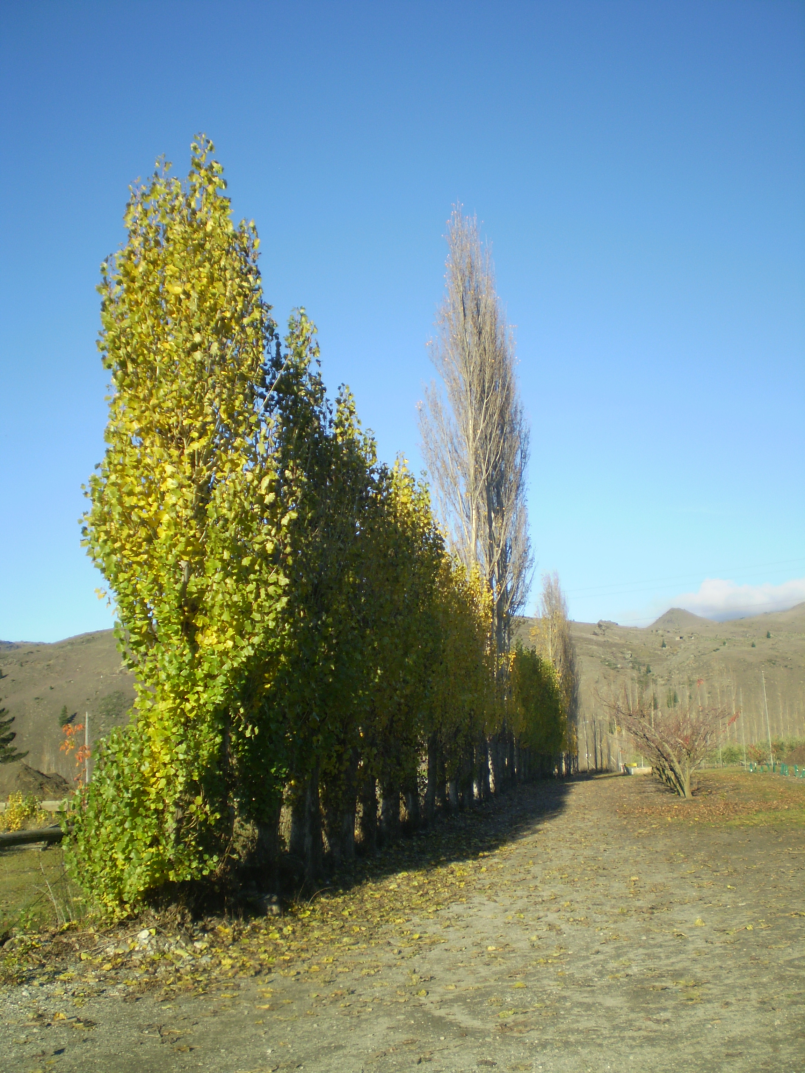 Poplar plantation, China
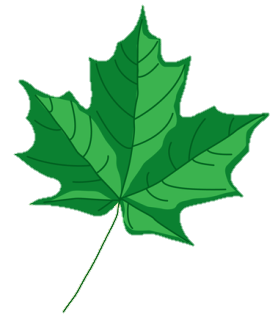 Photo: Manfred Mielke
Poplar Shelterbelt
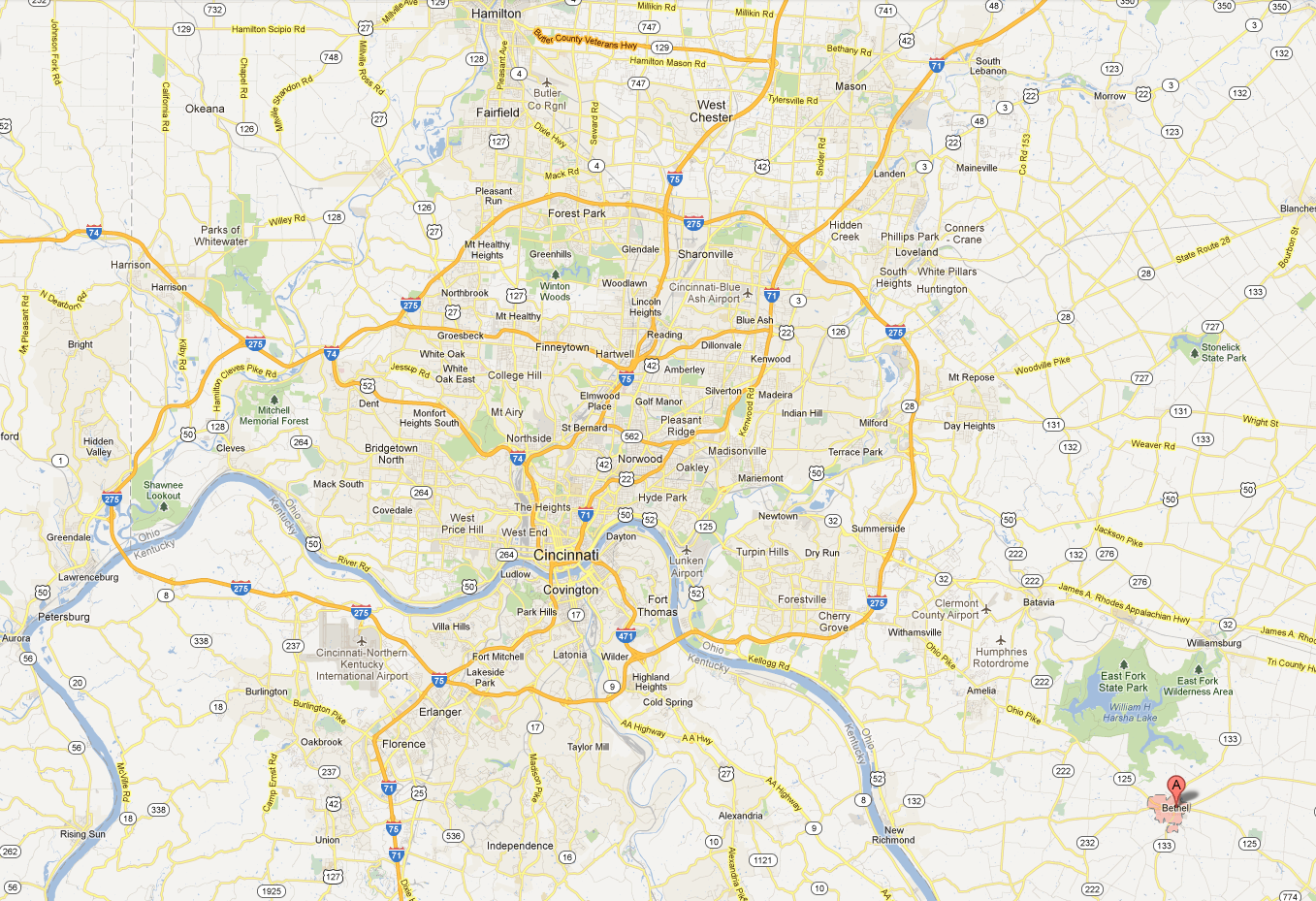 INDIANA
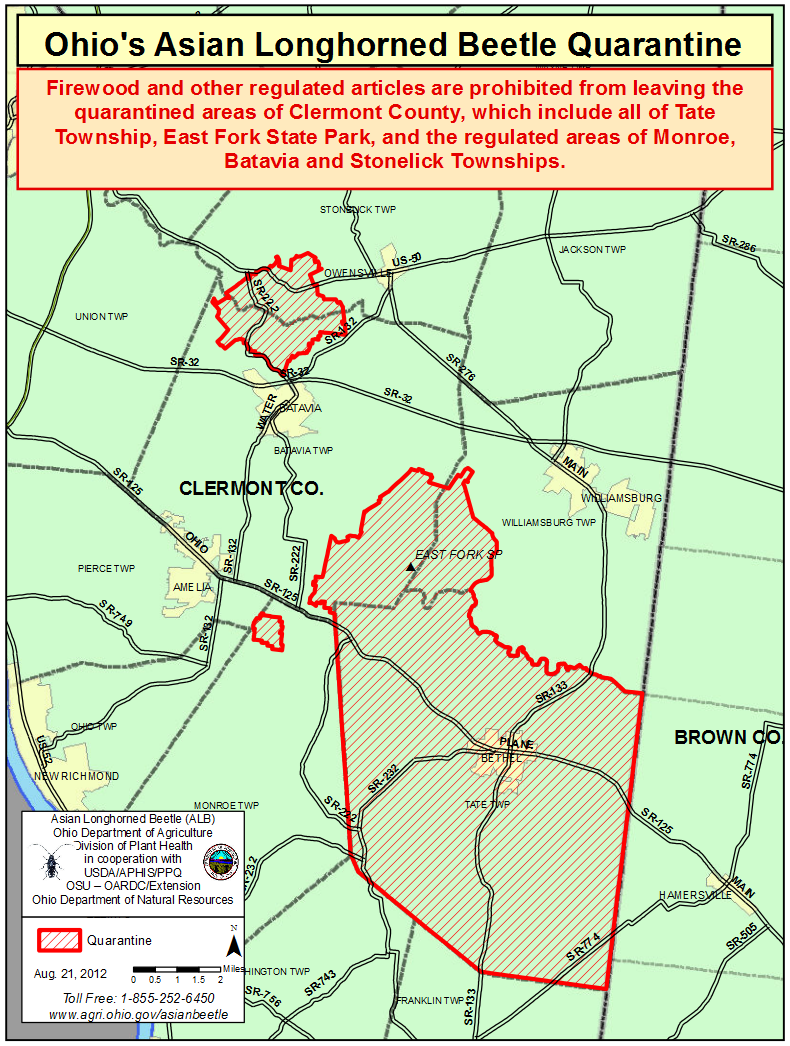 Discovered June 2011
OHIO
FPOSP
Early Detector Training
9,412 ALB infested trees REMOVED (since 11/14/11)
9,971 trees confirmed infested
481,156 trees surveyed
61 square miles under regulation
Bethel is about 50 miles from the Indiana border
CINCINNATI
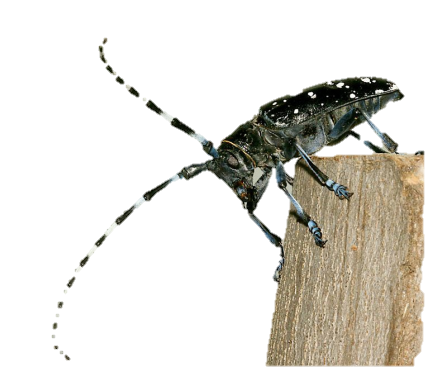 KENTUCKY
ALB
[Speaker Notes: Of particular concern for Indiana is the latest infestation that was discovered in Bethel Ohio in June of last year.  Surveys to attempt to delimit the infestation were begun immediately, and tree removals began in November.  So far they have removed over 7500 infested trees in only a seven month period.  They have surveyed nearly 119,000 trees and so far the quarantined area covers 56 square miles.  The scary part for us is that Bethel is only about 50 miles from the Indiana border.]
Training Overview
FPOSP
Early Detector Training
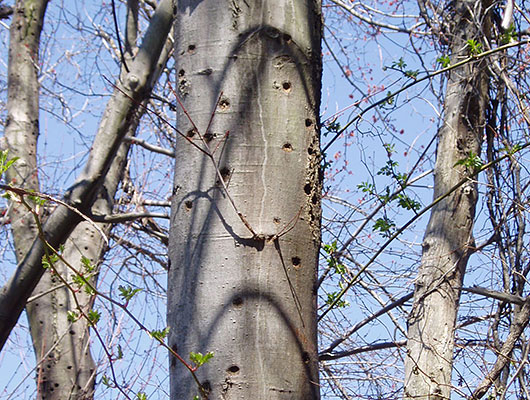 Biology
Signs and symptoms
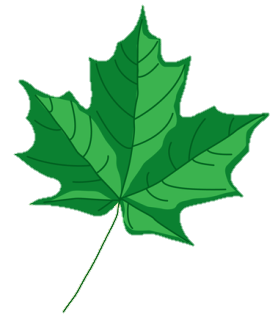 Eradication “Success” Stories
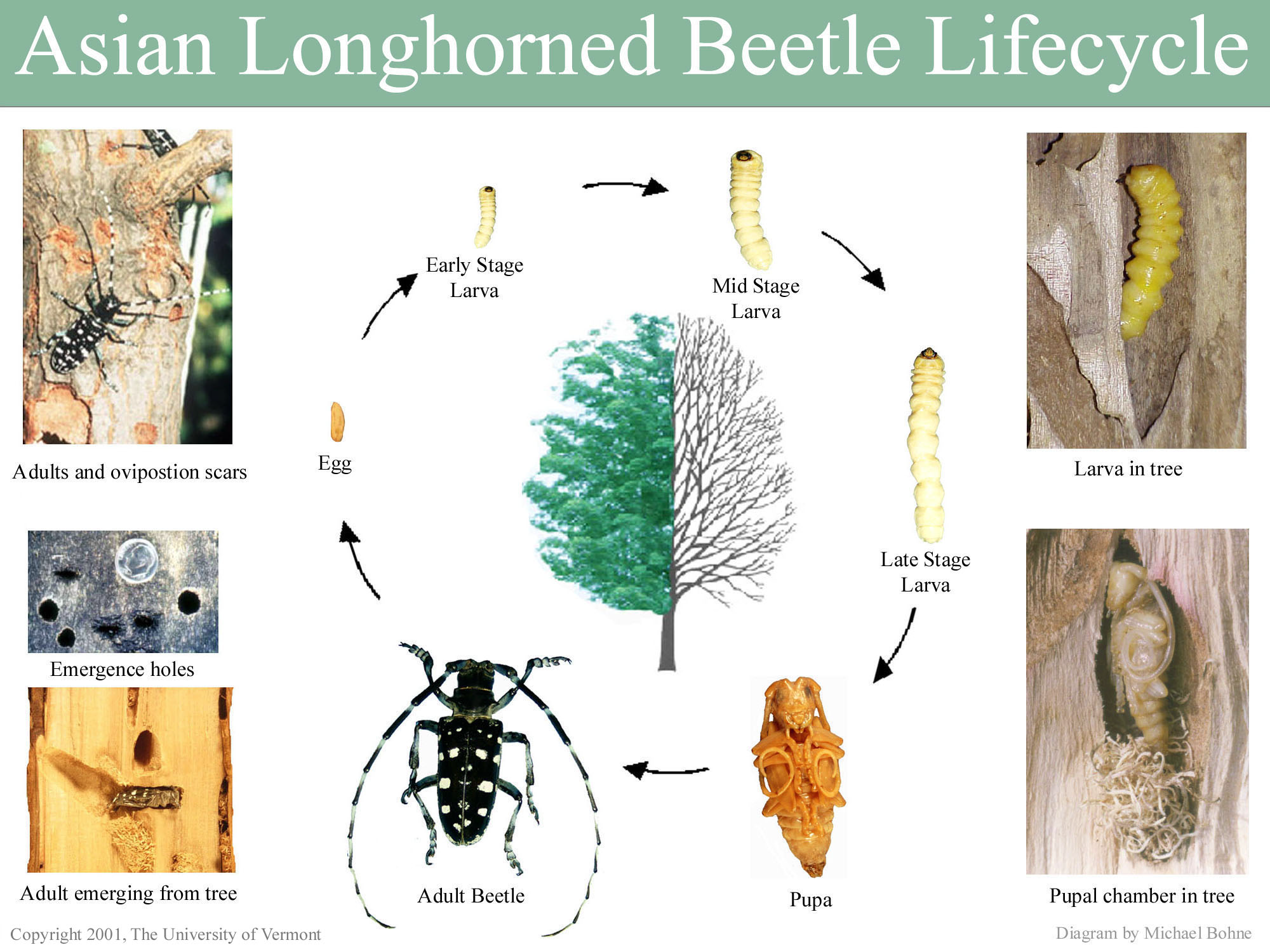 1-2 Years
5 - 6 Instars:  larval stages
FPOSP
Early Detector Training
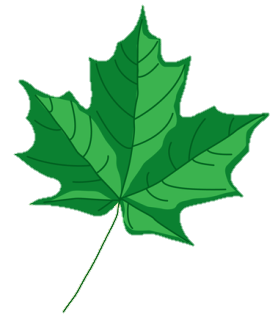 [Speaker Notes: Female beetles chew oviposition pits into the tree’s bark, and carefully lay an egg underneath the bark.  The first couple of larval stages feed in the phloem and cambial region just under the tree’s bark, and at later stages chew deeper and deeper into the wood of the tree, where they will pupate and complete transformation into an adult beetle.  Adults then chew their way out, creating large emergence holes which are about the diameter of a #2 pencil.  The adult beetles cannot survive the winter but they can overwinter as larvae or pupae within the tree.]
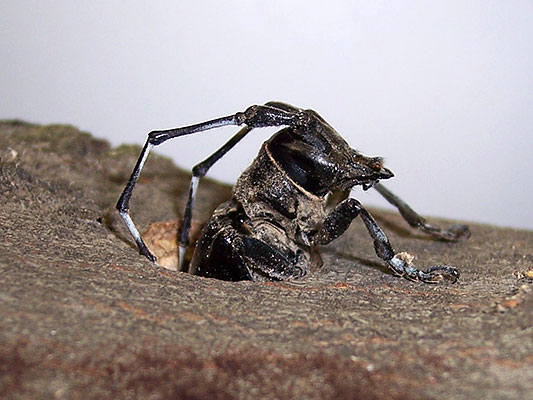 Biology
FPOSP
Early Detector Training
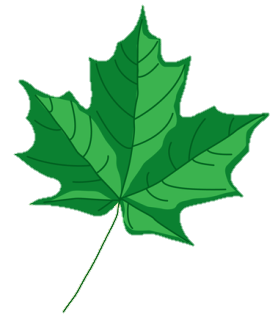 Adults emerge late May-October, peak in July
Long adult life span: 50-65 days
Females can lay 35-90 eggs during their lifetimes! 
Adults strong fliers, but typically re-infest trees in local area
FPOSP
FPOSP
Signs and Symptoms
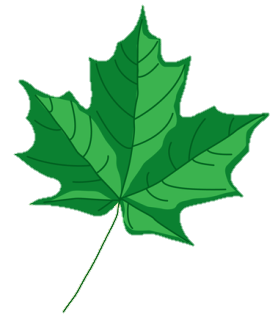 Slide Courtesy Amy Stone
OSU Extension
Identifying Heavily Infested Trees
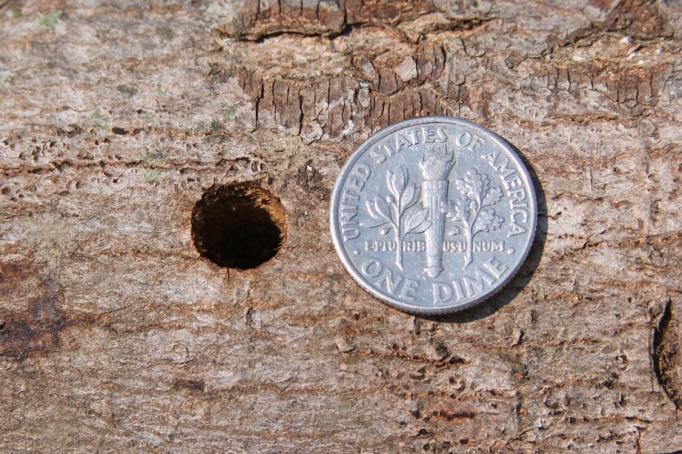 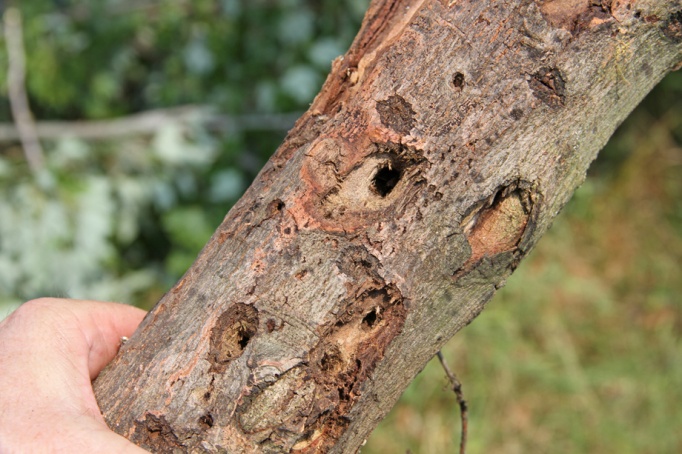 FPOSP
Early Detector Training
Holes
Pits
Frass
Beetles
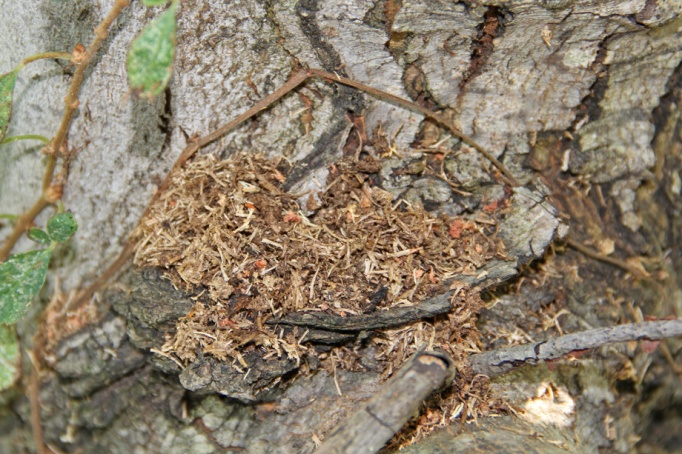 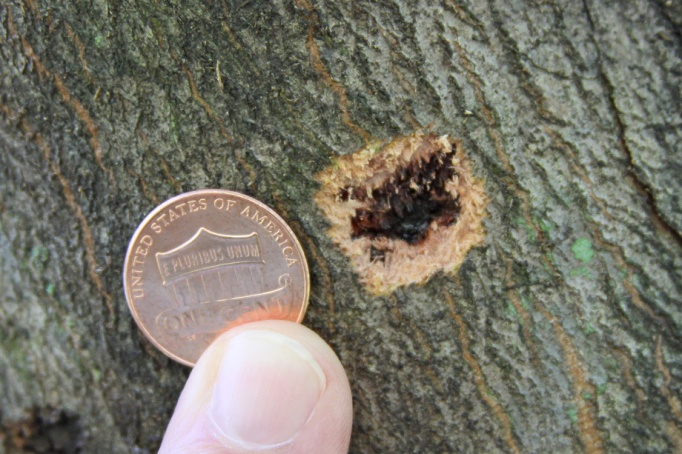 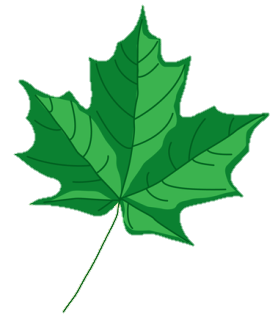 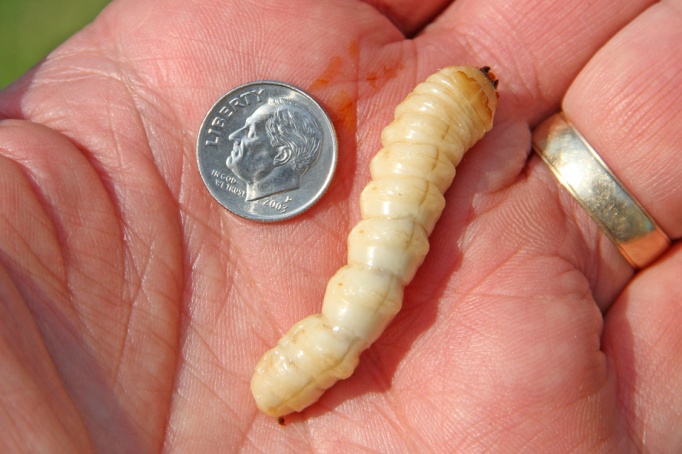 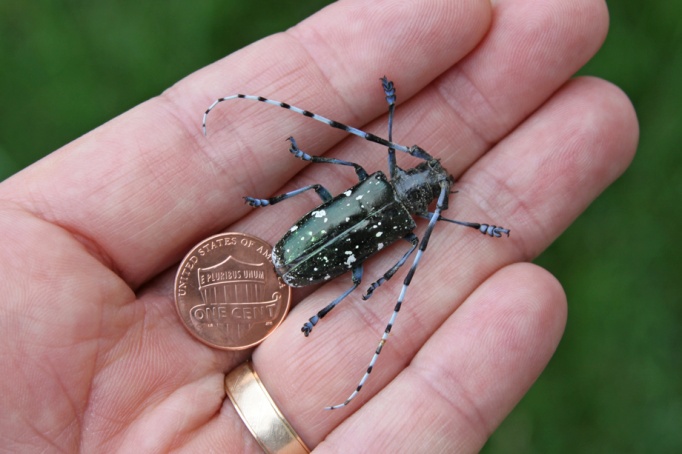 Slide Courtesy Amy Stone
OSU Extension
Holes
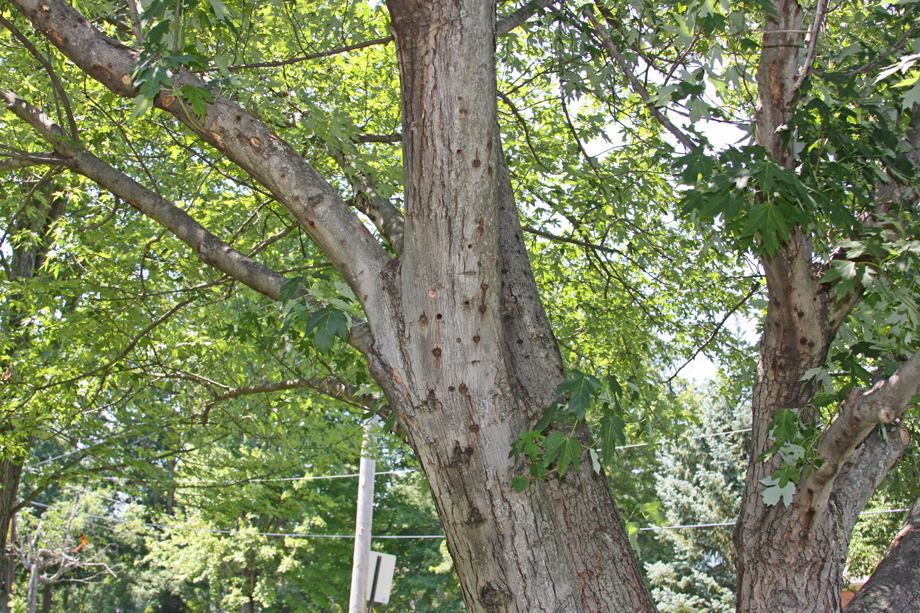 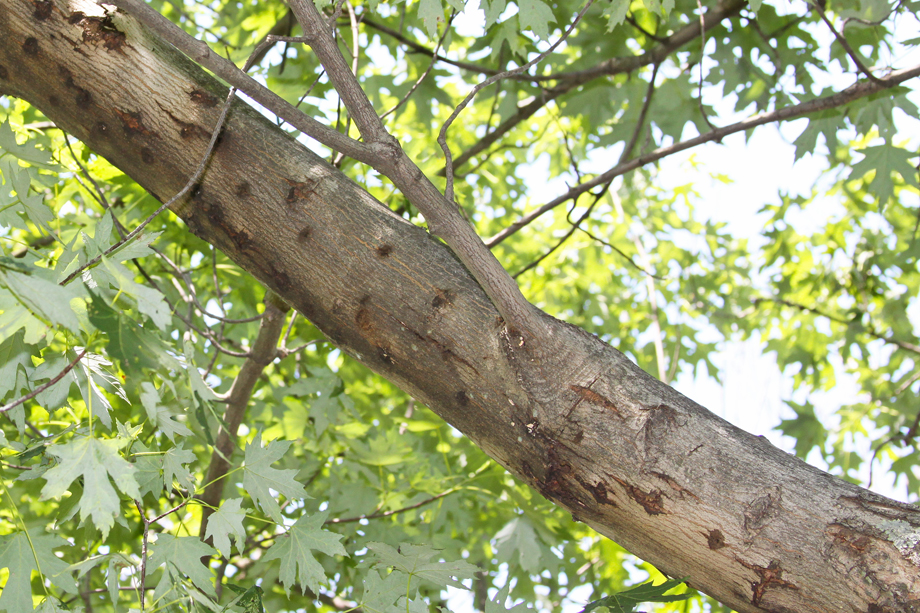 NOTE:  Holes are on Living trunks and branches
Slide Courtesy Amy Stone
OSU Extension
Holes
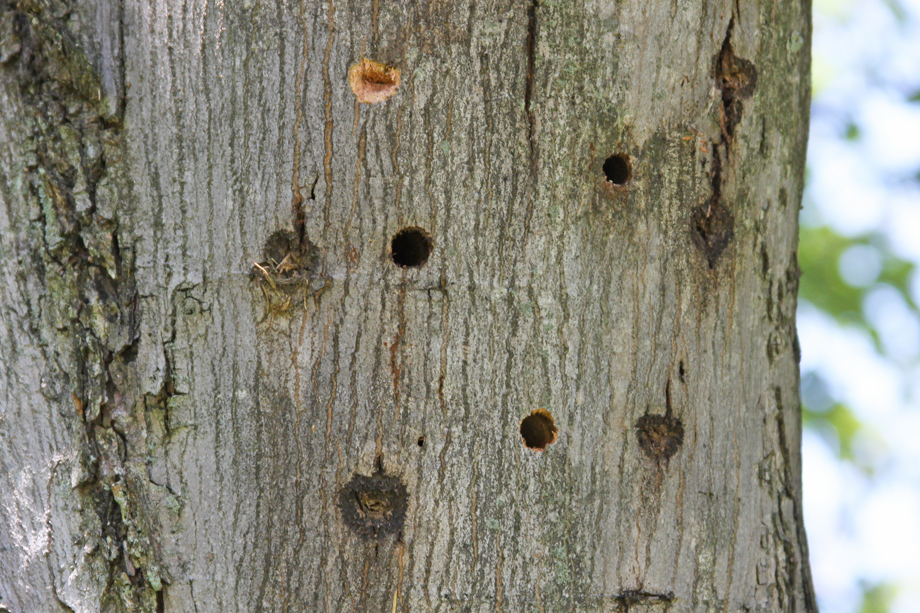 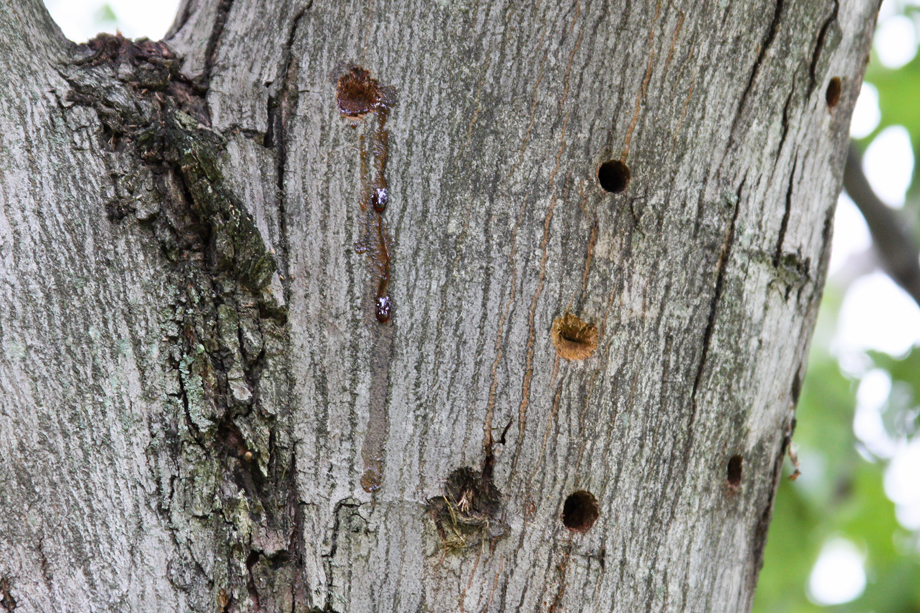 Oviposition Pit
Oviposition Pit
Oozing Sap
New Oviposition Pit
Adult Exit Holes
Adults will soon emerge through these holes
Adult Exit Holes
Slide Courtesy Amy Stone
OSU Extension
Holes:  Oviposition Pits
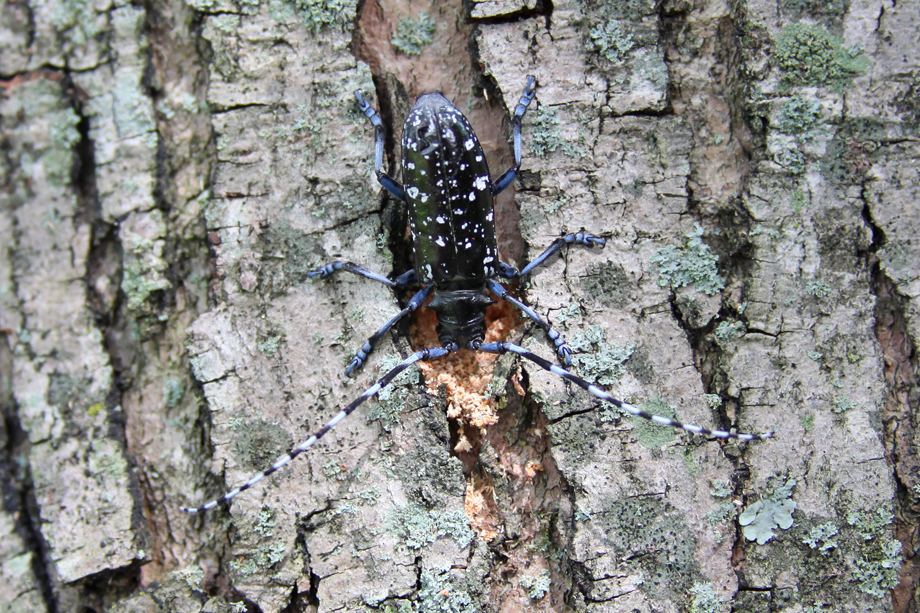 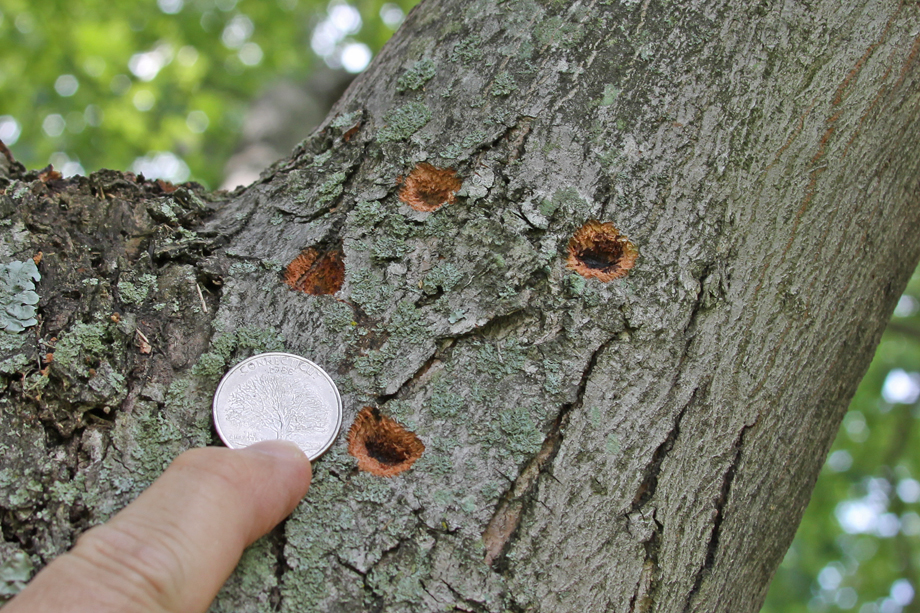 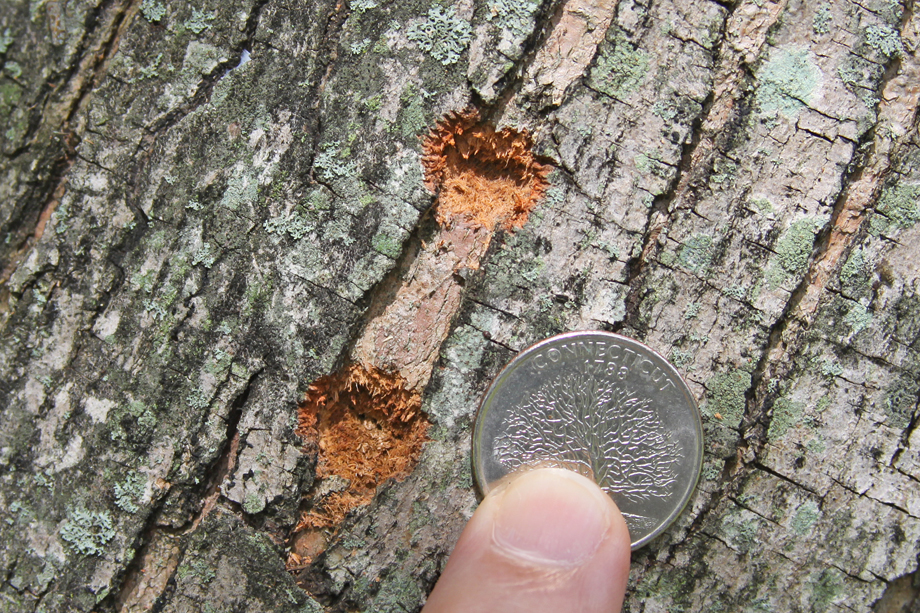 Female Chewing an Oviposition Pit
Slide Courtesy Amy Stone
OSU Extension
Holes:  Adult Exit Holes
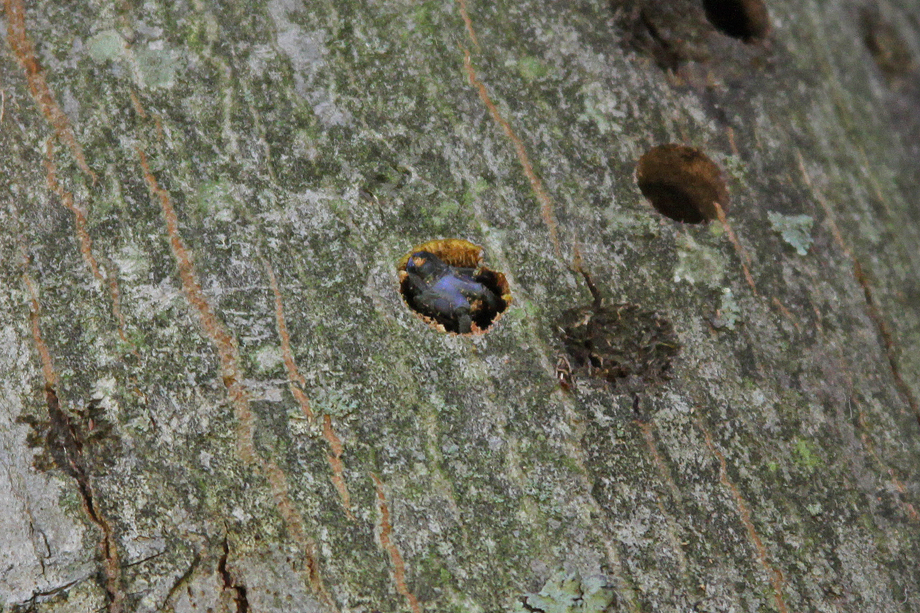 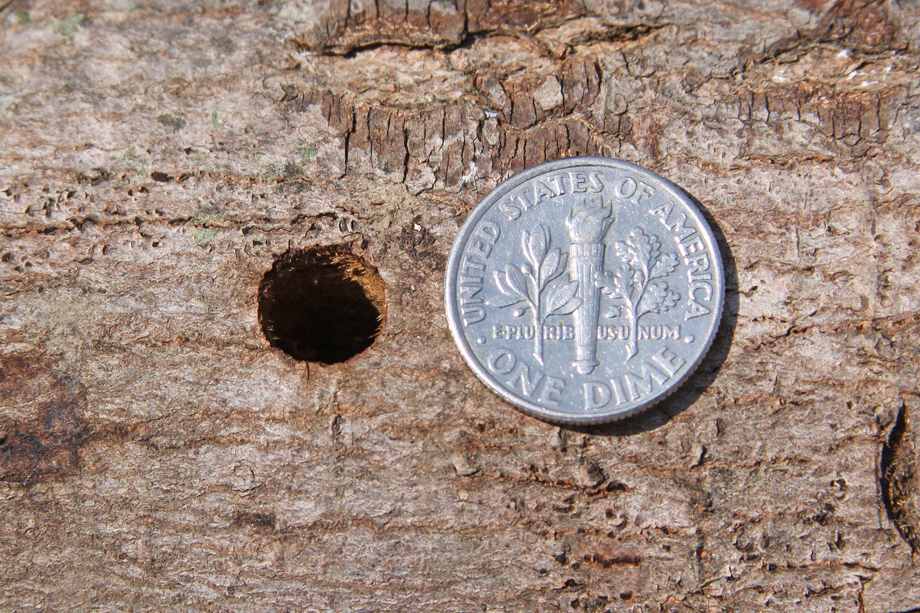 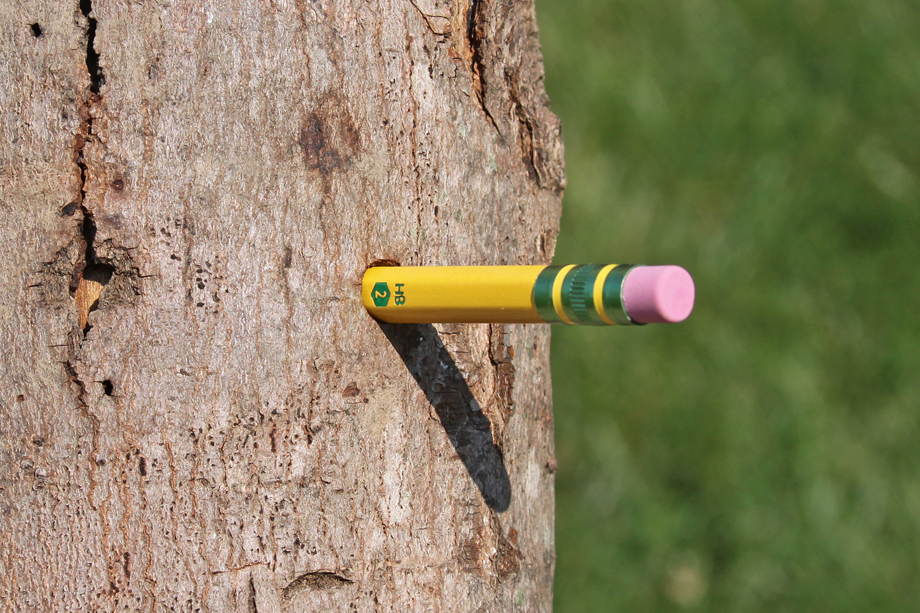 Adult Emerging
Slide Courtesy Amy Stone
OSU Extension
Holes:  Woodpeckers
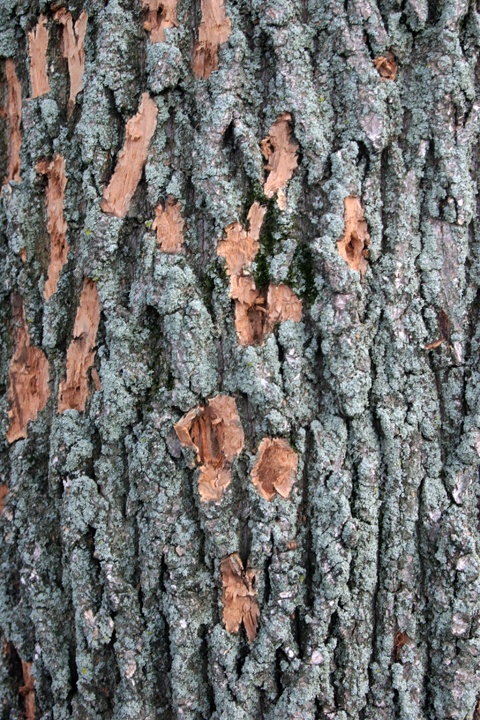 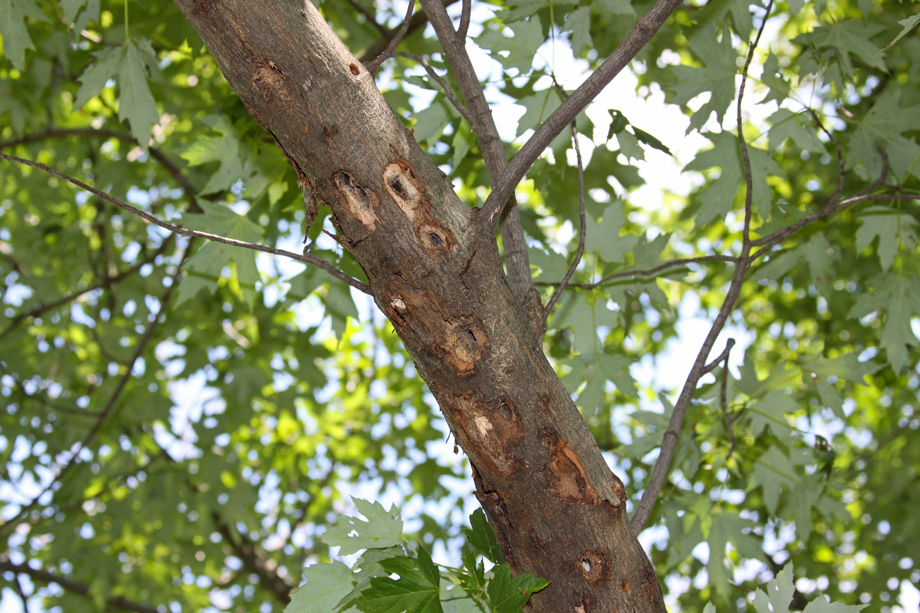 EAB Woodpecker Damage
Slide Courtesy Amy Stone
OSU Extension
Frass
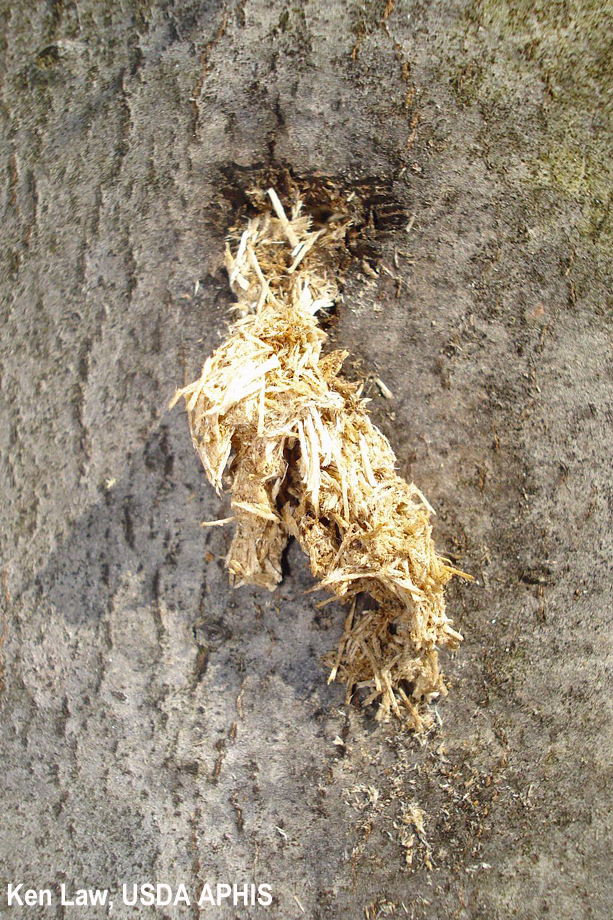 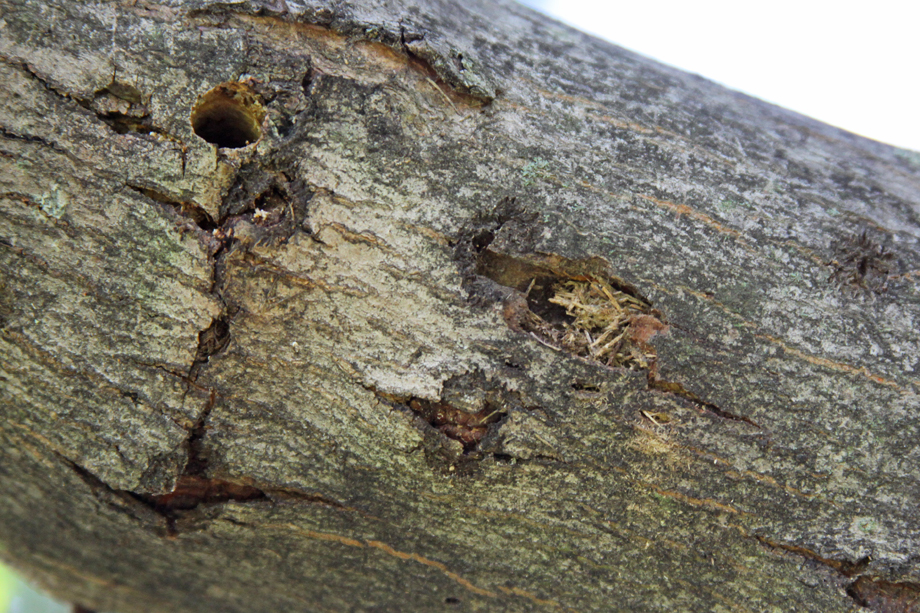 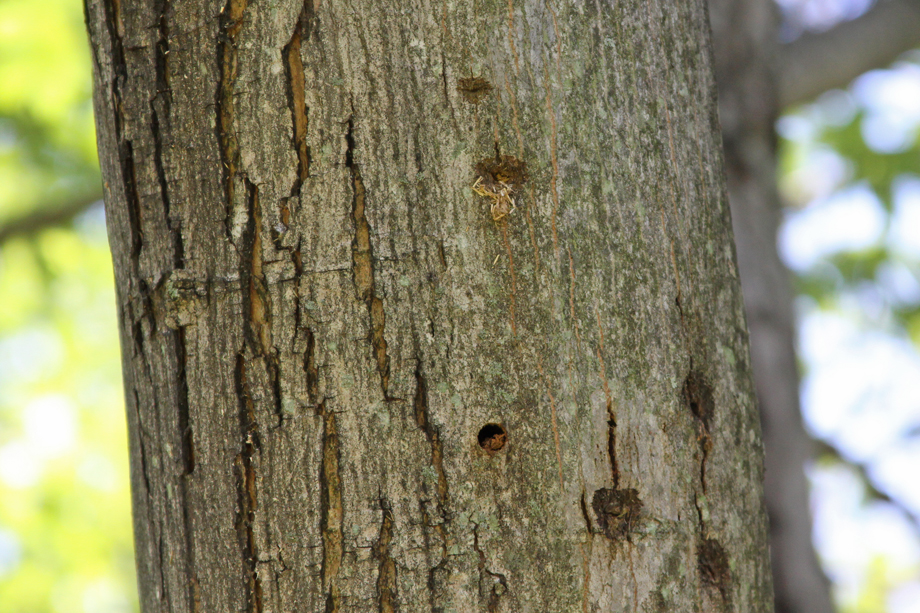 Frass:  an adult will soon emerge through this hole
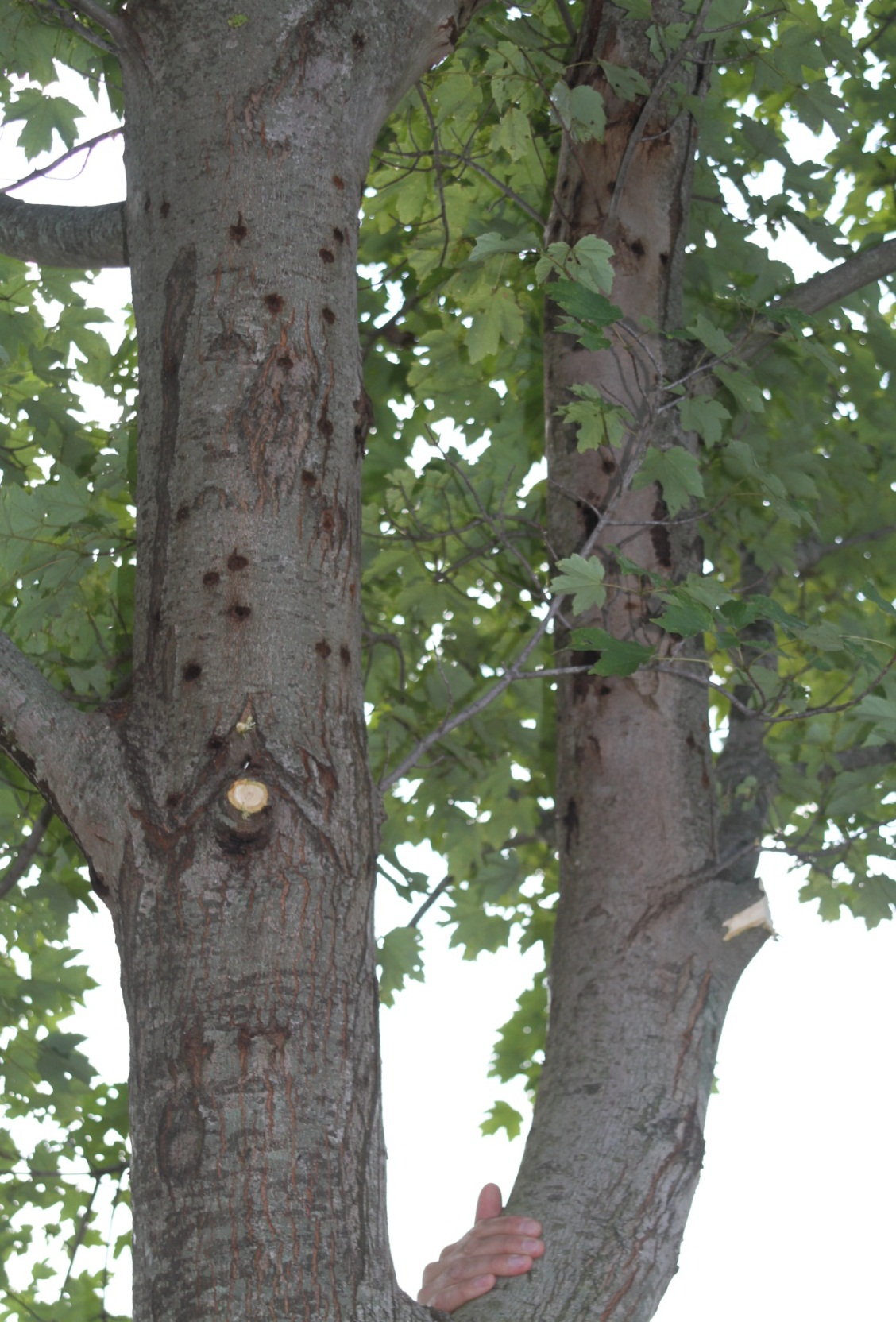 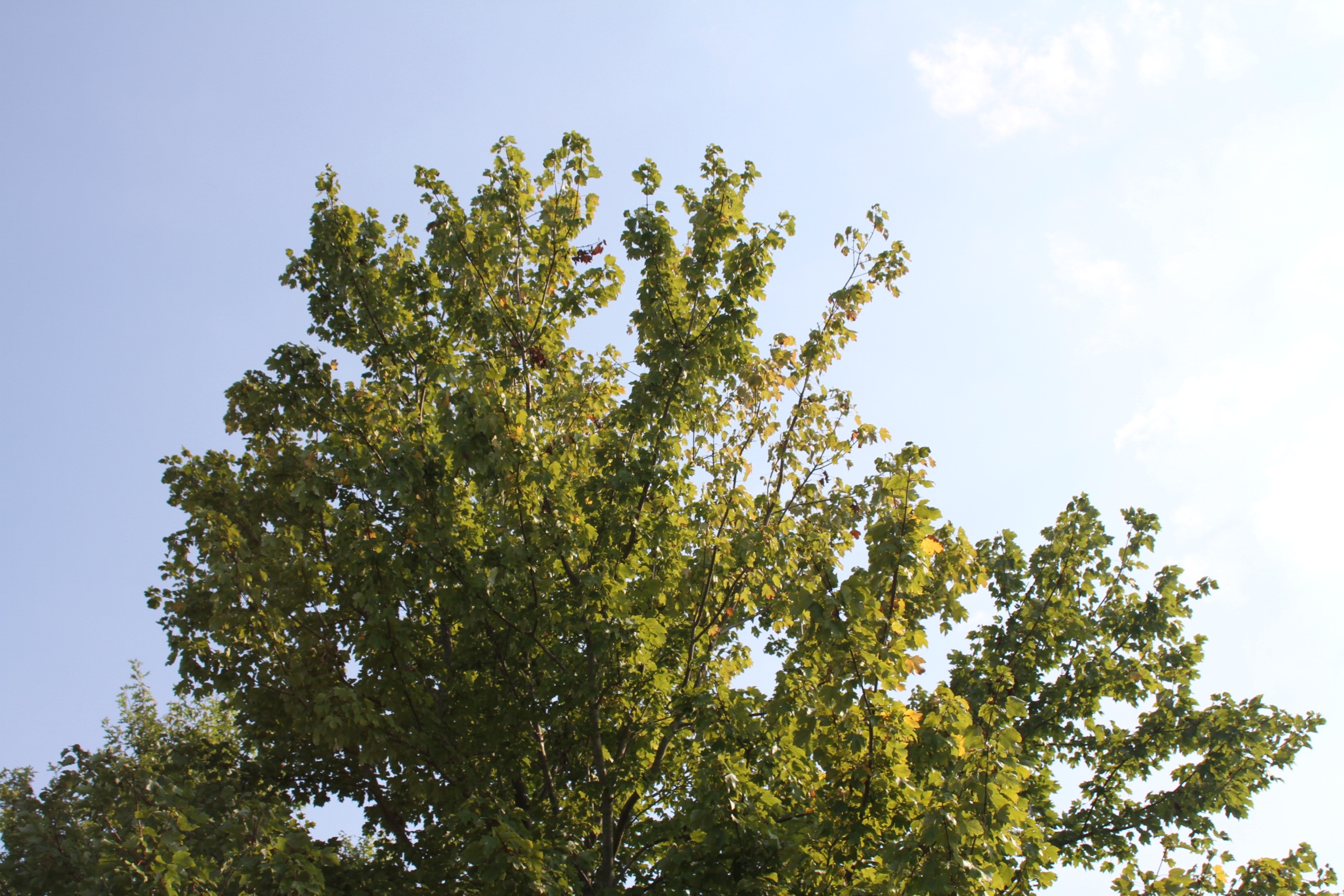 Note: Heavily infested trees may not show obvious canopy decline!
Canopy of same tree
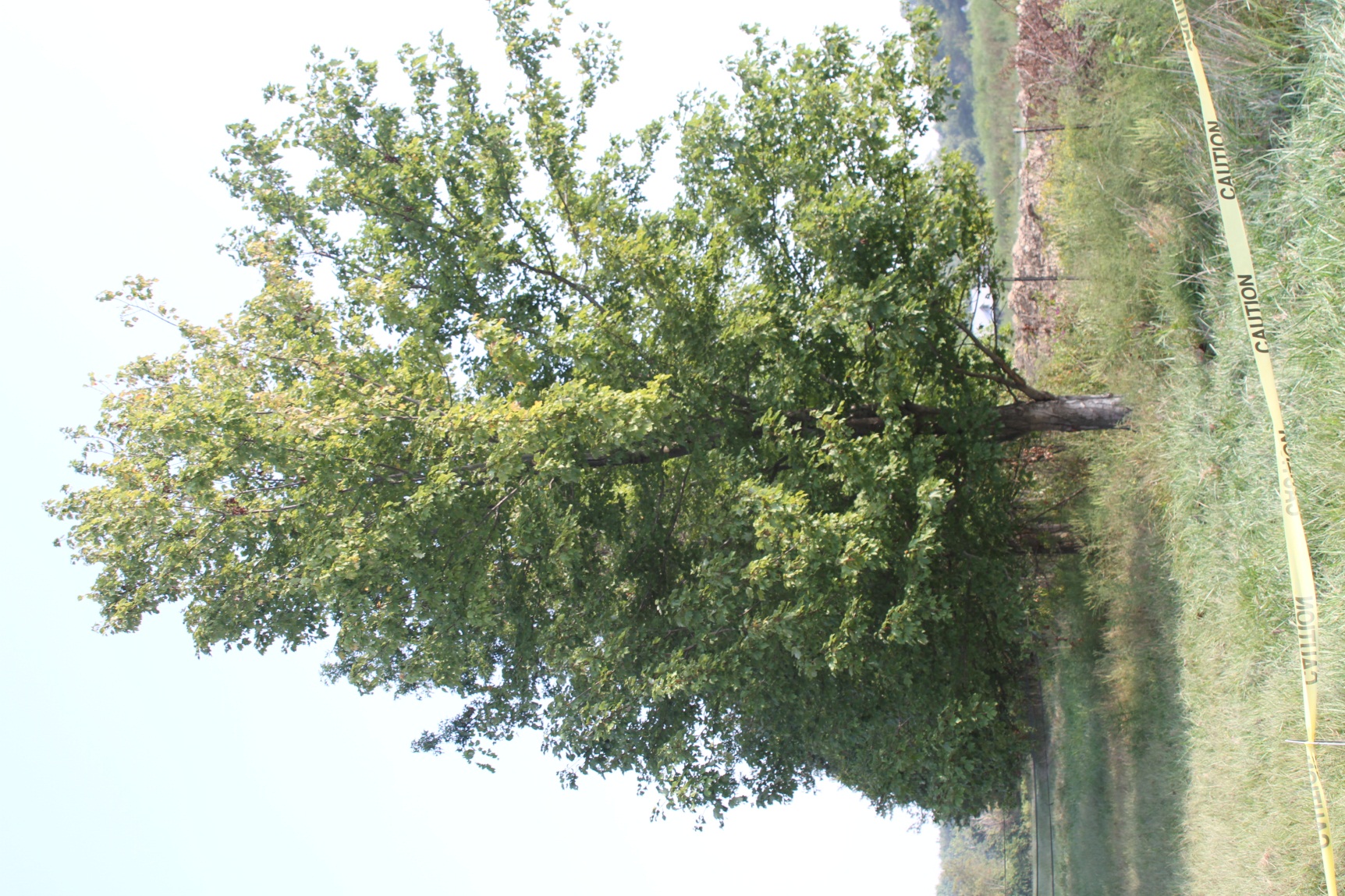 FPOSP
Early Detector Training
A heavily infested tree in Bethel, OH
Close Inspection is Necessary!
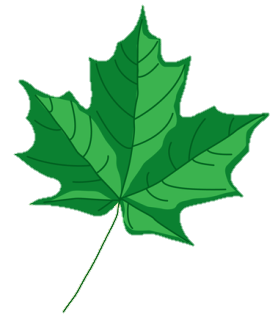 Oviposition pits covering trunk of same tree
Photos Courtesy Cliff Sadof
Purdue Extension
Slide Courtesy Amy Stone
OSU Extension
Bark Cracking / Sloughing
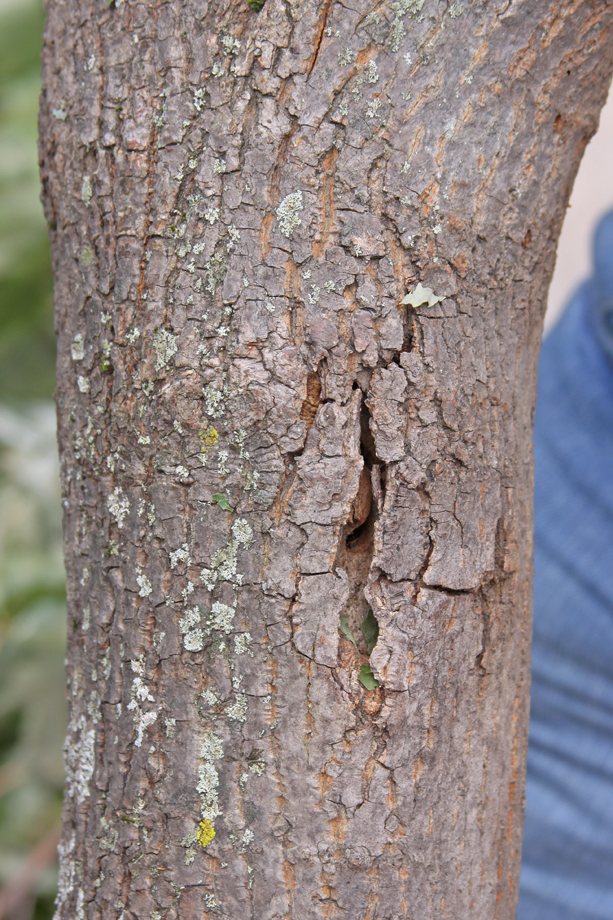 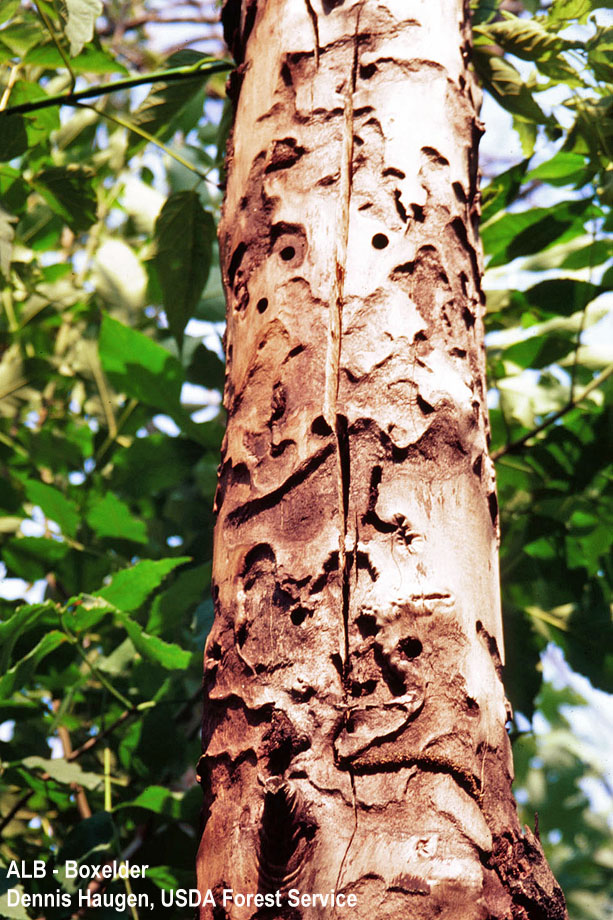 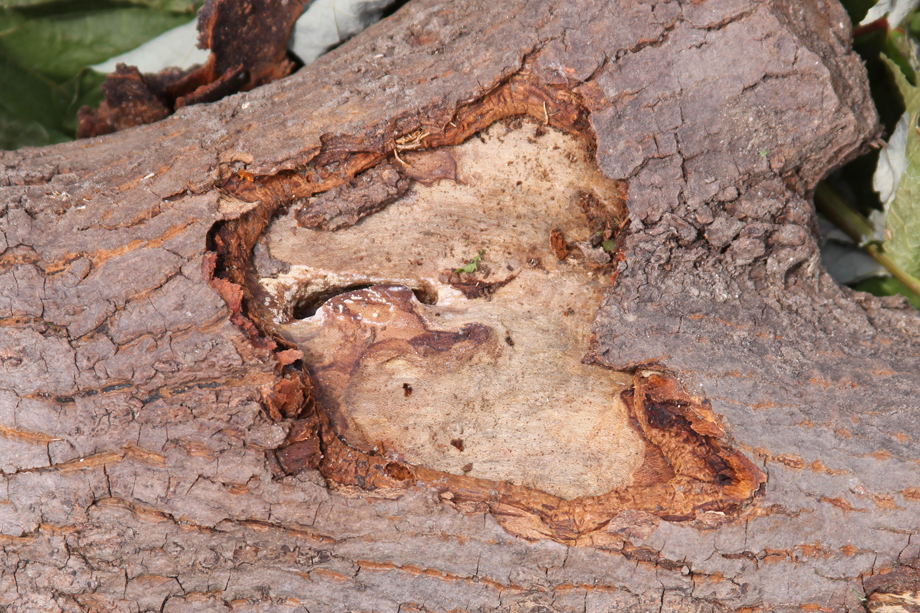 Slide Courtesy Amy Stone
OSU Extension
The Larvae
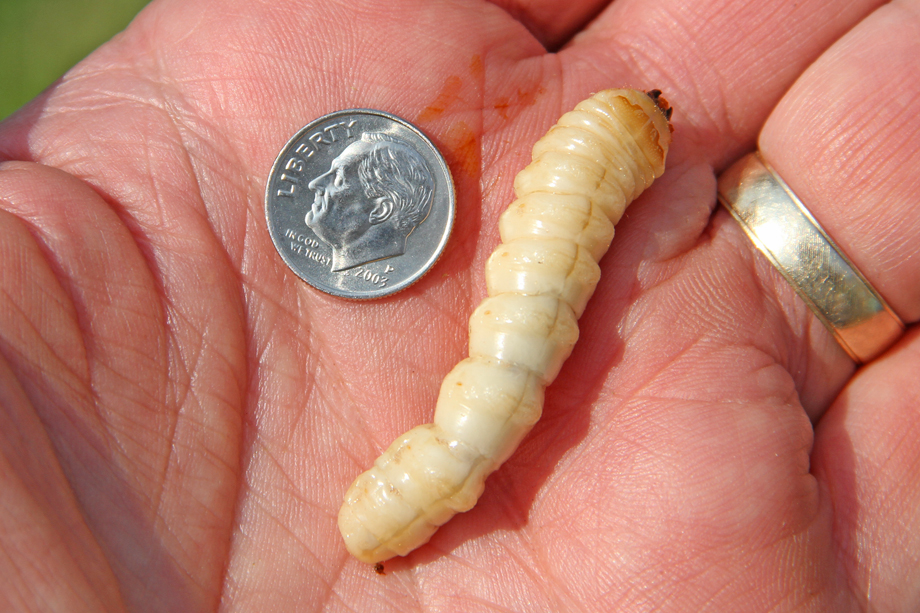 Larvae may be found in LIVING trunks or branches or in RECENTLY CUT trunks or branches (this season)
Slide Courtesy Amy Stone
OSU Extension
Young larvae feed in phloem, enter xylem as they grow.
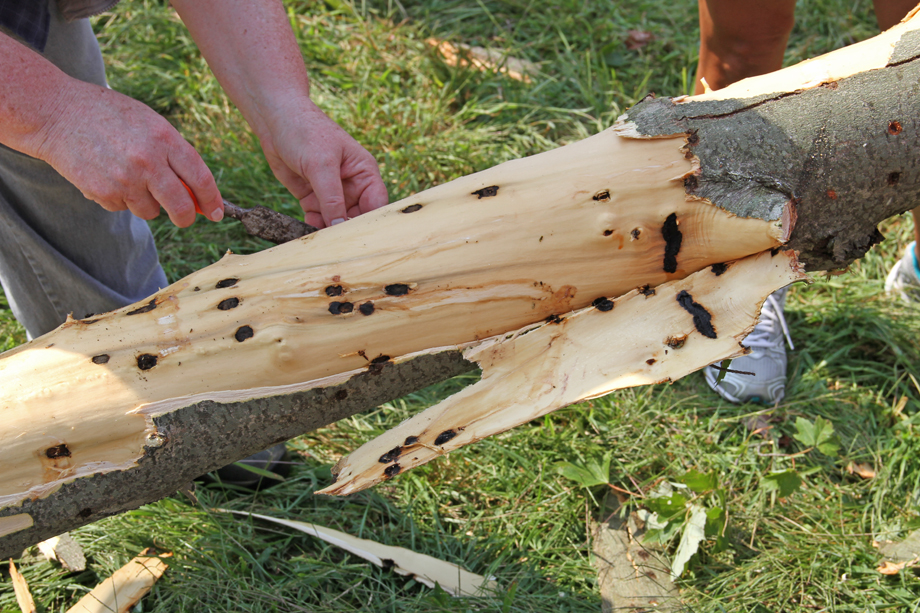 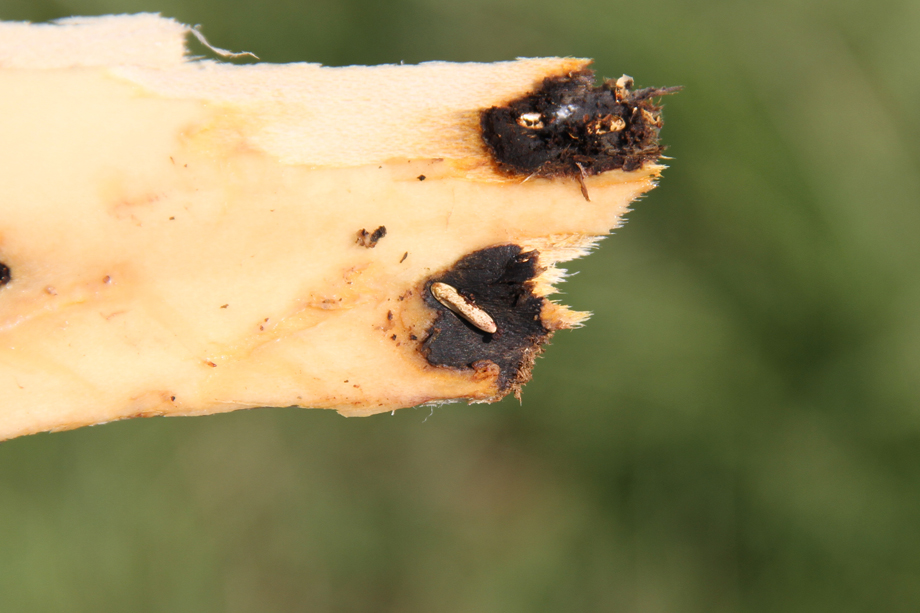 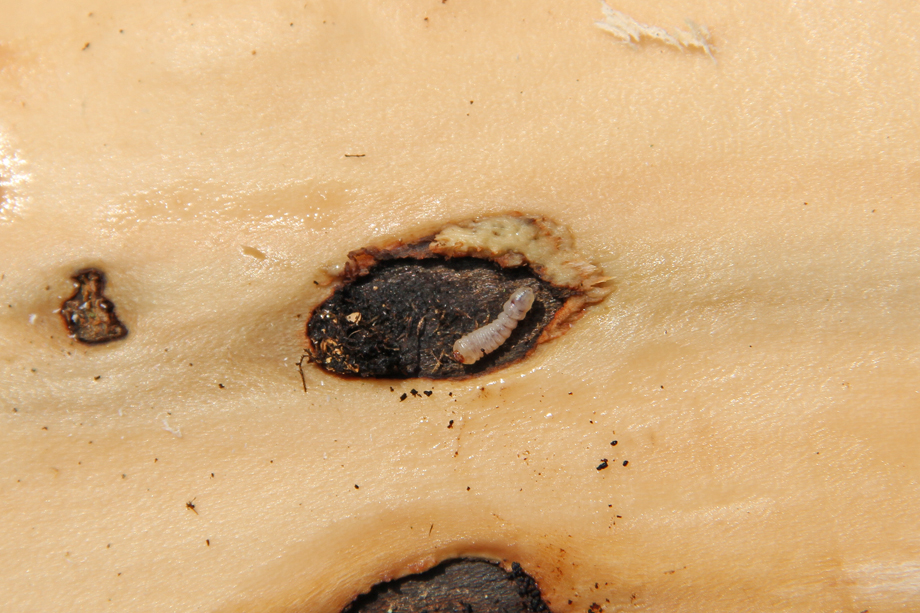 Look for ALB after Storm Damage!
FPOSP
Early Detector Training
Infested trees are structurally compromised
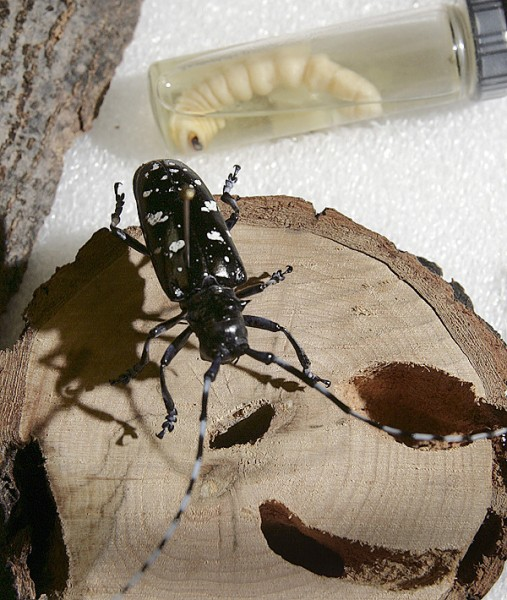 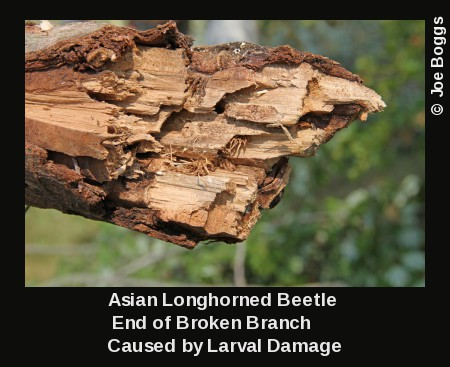 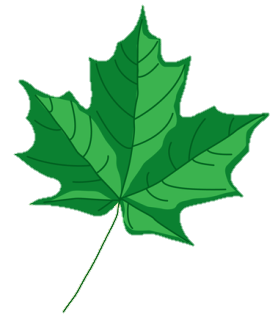 Slide Courtesy Amy Stone
OSU Extension
The Beetle
Male guarding a female as she chews an oviposition hole
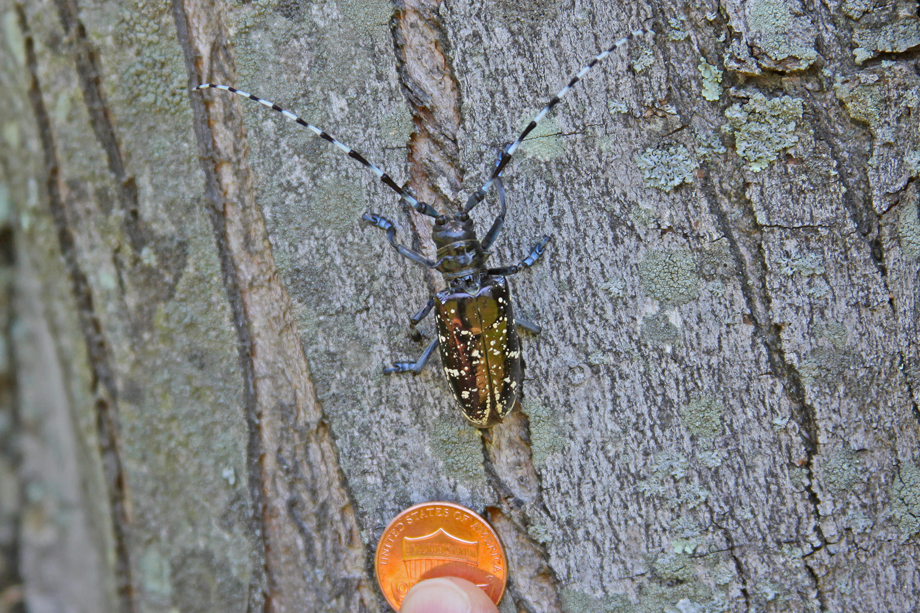 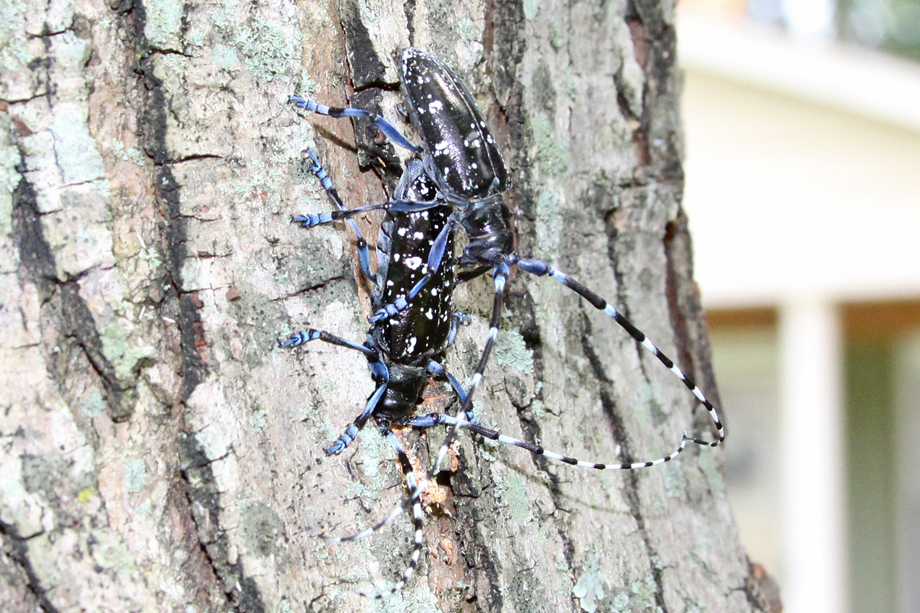 CITIZEN REPORTING VERY IMPORTANT!
The Worcester, MA, ALB infestation was found by a homeowner who identified the beetle!
Feeding Damage
Slide Courtesy Amy Stone
OSU Extension
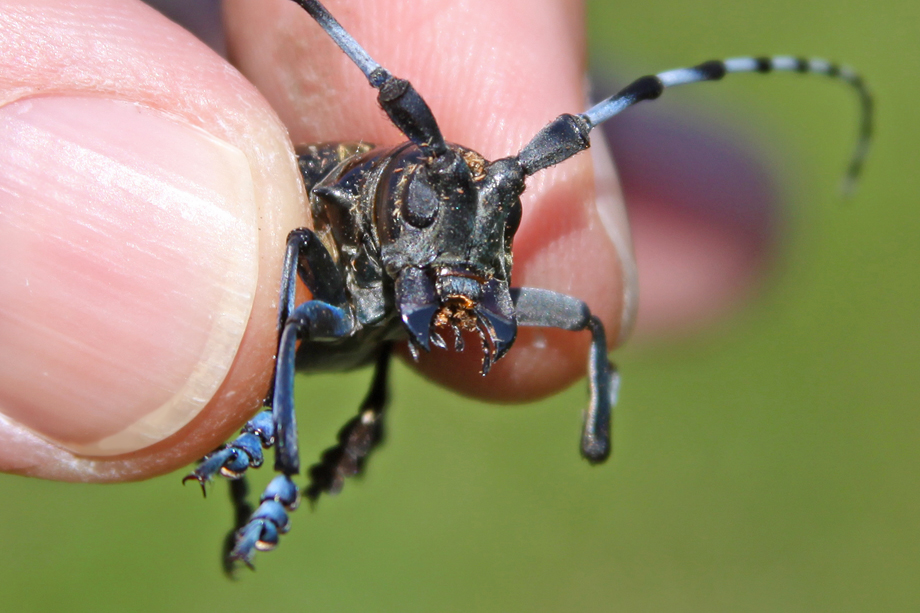 Powerful Mandibles
Slide Courtesy Amy Stone
OSU Extension
Feeding Damage:  Twig/Petiole
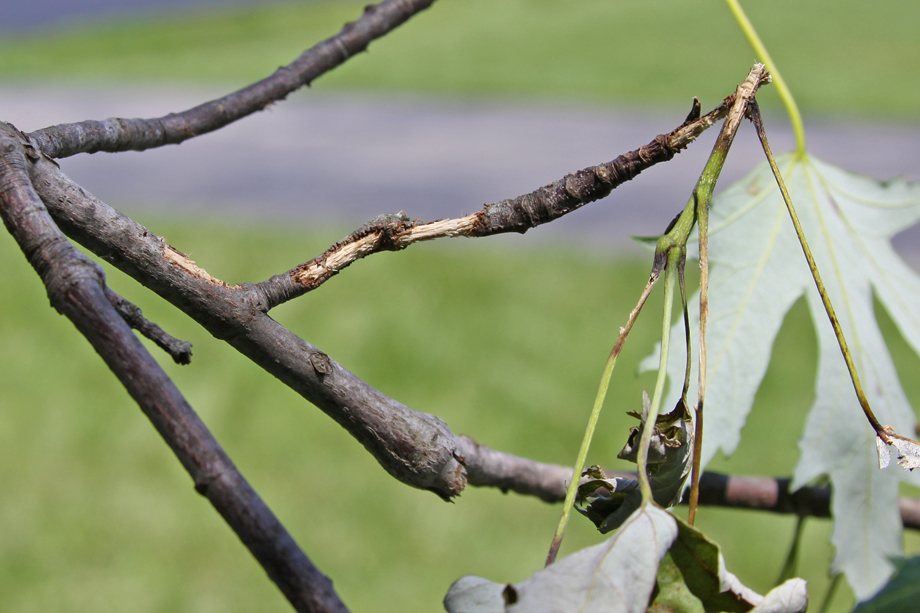 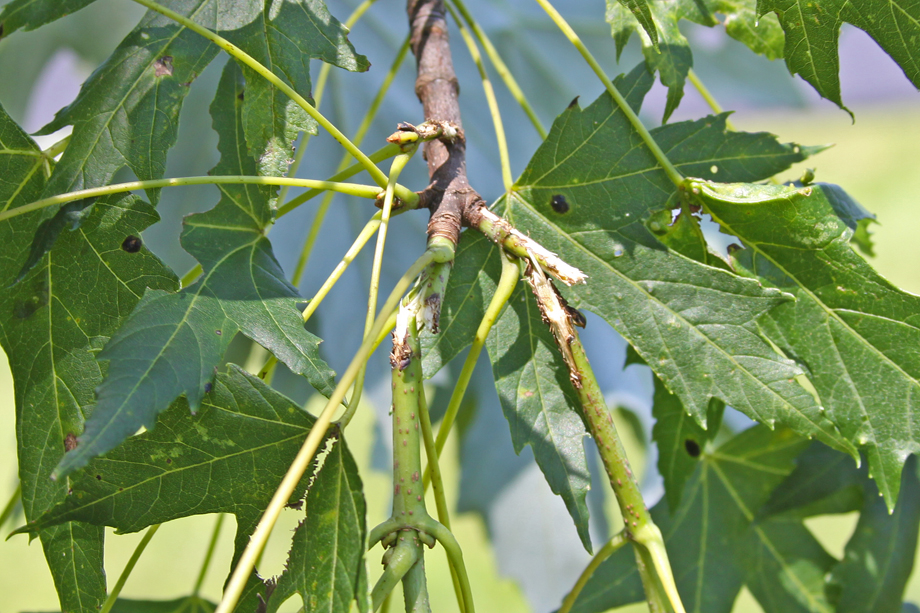 Slide Courtesy Amy Stone
OSU Extension
Feeding Damage:  Leaf Veins
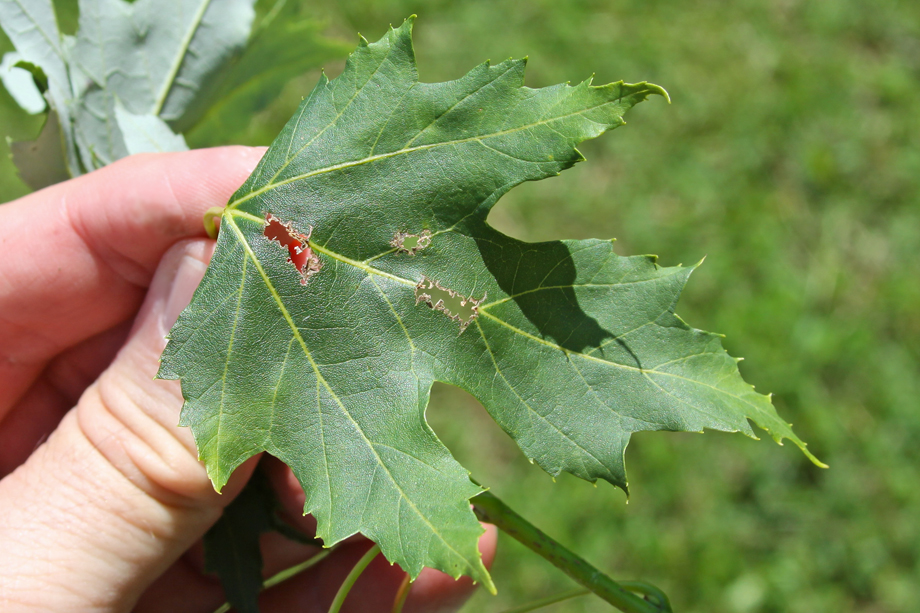 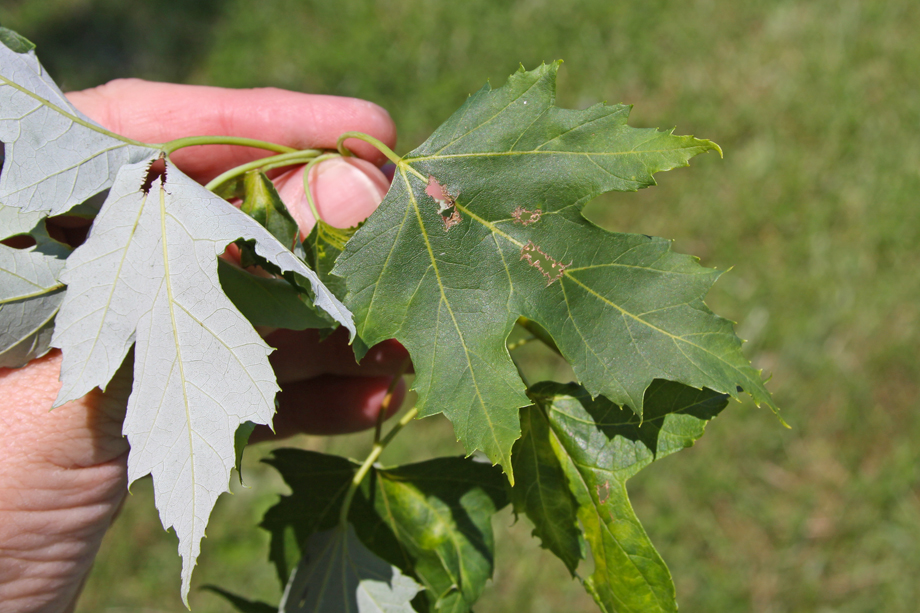 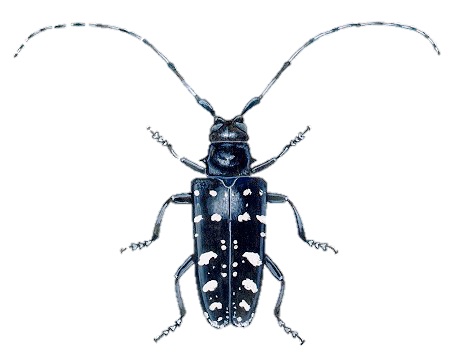 Review
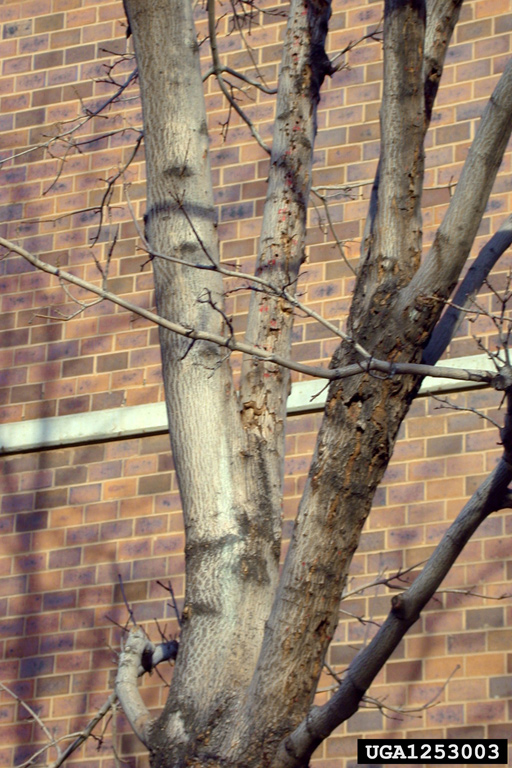 FPOSP
Early Detector Training
Establishment of this insect would be extremely devastating (dwarfing impact of EAB…)
Detection and eradication are extremely challenging (but possible)
Early detection is key!
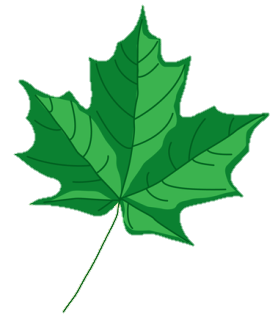 Thomas B. Denholm, NJ Department of Ag.
[Speaker Notes: Early detection of ALB infestations is key to successfully controlling them.  Be on high alert for any signs that might resemble ALB damage.  This can be an extremely devastating pest if it escapes into our native forests.  And if you do see any insect that looks like an ALB, please be sure to collect it or photograph it and report it immediately.]
Slide Courtesy Amy Stone
OSU Extension
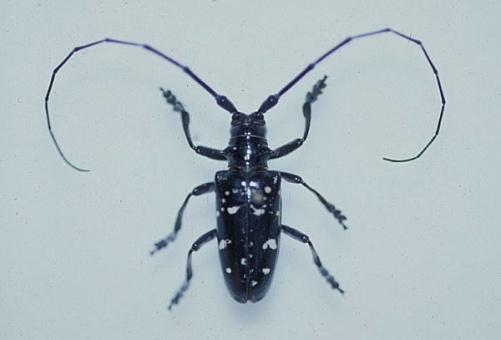 ALB Host Trees
FPOSP
Early Detector Training
Very Good Hosts
Other Hosts
All Maples (Acer):
Boxelder
Norway
Red
Silver
Sugar
Horsechestnuts / Buckeyes (Aescelus spp.)
Elms (Ulmus spp.)
Willow (Salix spp.)
Birch (Betula spp.)
Sycamore / Planetree (Platanus spp.)
Poplar (Populus spp.)
Mimosa (Albizia julibrissin)
Katsura (Cercidiphyllum japonicum)
Ash (Fraxinus spp.)
Goldenraintree (Koelreuteria paniculata)
Mountainash (Sorbus spp.)
Hackberry (Celtis spp.)
PREFERRED
GUESS I’LL EAT IT IF 
THERE’S NOTHING BETTER…